19 maggio 2018, Convegno al teatro «Duse», Bologna
IL FUTURO ARRIVA UN GIORNO ALLA VOLTA
Progetto di uscite sul territorio
 presentato da Simona Cascetti 
il 29 aprile 2017
QUALI OBIETTIVI?
SPERIMENTARE AMBIENTI CONOSCIUTI O NUOVI: CIÒ PER GENERALIZZARE COMPETENZE ACQUISITE ALL’INTERNO DI LUOGHI DEPUTATI 
PRENDERE L’AUTOBUS: SALIRE, TIMBRARE IL BIGLIETTO, SEDERE E NON ALZARSI IN PIEDI MENTRE IL MEZZO È IN MOVIMENTO. SAPER STARE SEDUTI E FERMI IN AUTO
FARE UNA PASSEGGIATA: OSSERVARE LA REALTÀ, DENOMINARNE (CON I SEGNI O VOCALMENTE) ALCUNI ELEMENTI, ESSERE ATTENTI AI VEICOLI IN CORSA
ALL’INTERNO DI NEGOZI, RISTORANTI, GELATERIE: STARE IN FILA, SCEGLIERE, SEDERSI COMPOSTI, MANGIARE IN MODO ADEGUATO 
IN TUTTE LE SITUAZIONI PRECEDENTI, DIVERTIRSI MANTENENDO UN BUON COMPORTAMENTO
EDOARDO, ISABELLA, SARA
Sono coinvolti nel progetto tre adolescenti bolognesi con autismo: Edoardo Rumpianesi e Sara Malossi dal maggio 2017; Isabella Fragnito dallo scorso aprile.
Isabella e Sara sono mie ex alunne della scuola media; conoscevo invece poco Edoardo.
OSSERVAZIONI E PROVE
Le uscite sono state precedute da un periodo di osservazioni e prove di lavoro a casa, assieme alla famiglia. I genitori hanno dato tutte le informazioni necessarie sui loro figli (competenze, attività gradite e non gradite, comportamenti problema, rinforzatori) e sono stati presenti e disponibili ad aiutarmi per ogni bisogno.
Con Sara non c’è stata necessità di ulteriore conoscenza; con Edoardo il periodo è durato da maggio a settembre; con Isabella è in pieno corso.
ADEMPIMENTI NECESSARI
Le uscite si sono svolte mantenendo in sicurezza Edoardo e Sara (in futuro Isabella), i loro genitori e me stessa. È stato indispensabile:
munirsi di specifico permesso/liberatoria autorizzativa da parte dei genitori
ottenere specifica copertura rischi da accompagnatore come volontaria attiva di ANGSA Bologna, nonché copertura assicurativa per trasporto terzi su veicolo a motore
LUOGHI E ATTIVITÀ
Con Edoardo e Sara ho visitato vari posti a Bologna: il centro, il ristorante-pizzeria «La fattoria di Masaniello», diversi bar, parchi gioco, una sala da ballo, Fico Eataly World. Non ci è sfuggita una bella spiaggia riminese. Abbiamo passeggiato, giocato, mangiato, conosciuto persone, rinforzato competenze già esistenti; tutto ciò rispettando il comportamento adeguato in pubblico.
Concluso il periodo di osservazione e prova di lavoro con Isabella, valuterò assieme ai suoi genitori dove portarla.
COM’ È ANDATA?
Per ciascun partecipante al progetto è stata compilata una presa dati apposita per ogni uscita, con obiettivi personalizzati. Alla data odierna:
Edoardo cammina a fianco dell’adulto, senza guida quando non ci sono auto nei dintorni; sta composto in macchina; parte e si ferma quando richiesto; al ristorante o al bar sta seduto, emette i segni di «mangiare» e «bere», mangia e beve da solo con le posate; ha un comportamento corretto in tutti i contesti di visita;
Sara cammina a fianco dell’adulto, quasi sempre senza guida; in macchina è perfetta; si ferma quando richiesto; chiede quello che vuole (e che sa denominare) con i segni e la voce; mangia e beve da sola; ha un comportamento corretto in tutti i contesti;
Isabella è collaborativa, si avvicina volentieri, segue le istruzioni con l’aiuto di tutti i rinforzatori e svolge le attività che concordiamo con i suoi genitori.
GRAZIE
A Edoardo, Sara e Isabella, per tutto ciò che ho imparato stando al loro fianco
A Francesco e Marialba, Alberto e Gabriella, Massimo e Cristina, che mi affidano con molto coraggio e con fiducia i loro figli
Agli specialisti, agli insegnanti e agli educatori che, con il proprio lavoro, hanno reso migliore la vita di questi ragazzi
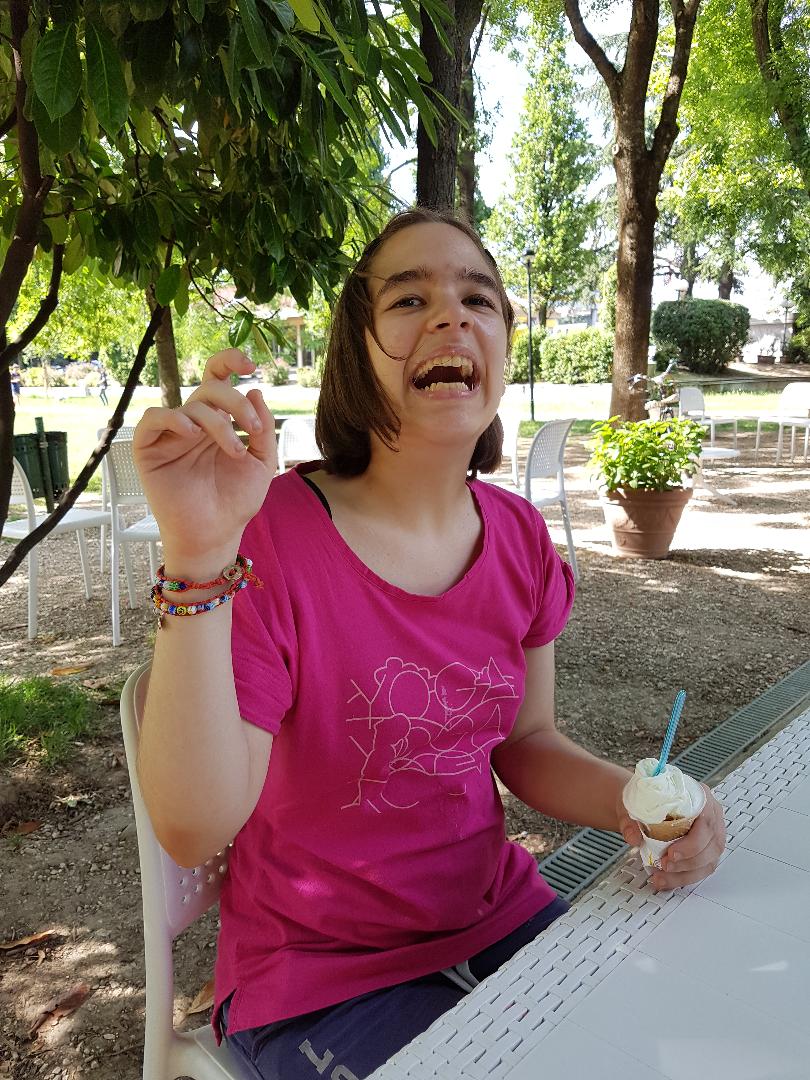 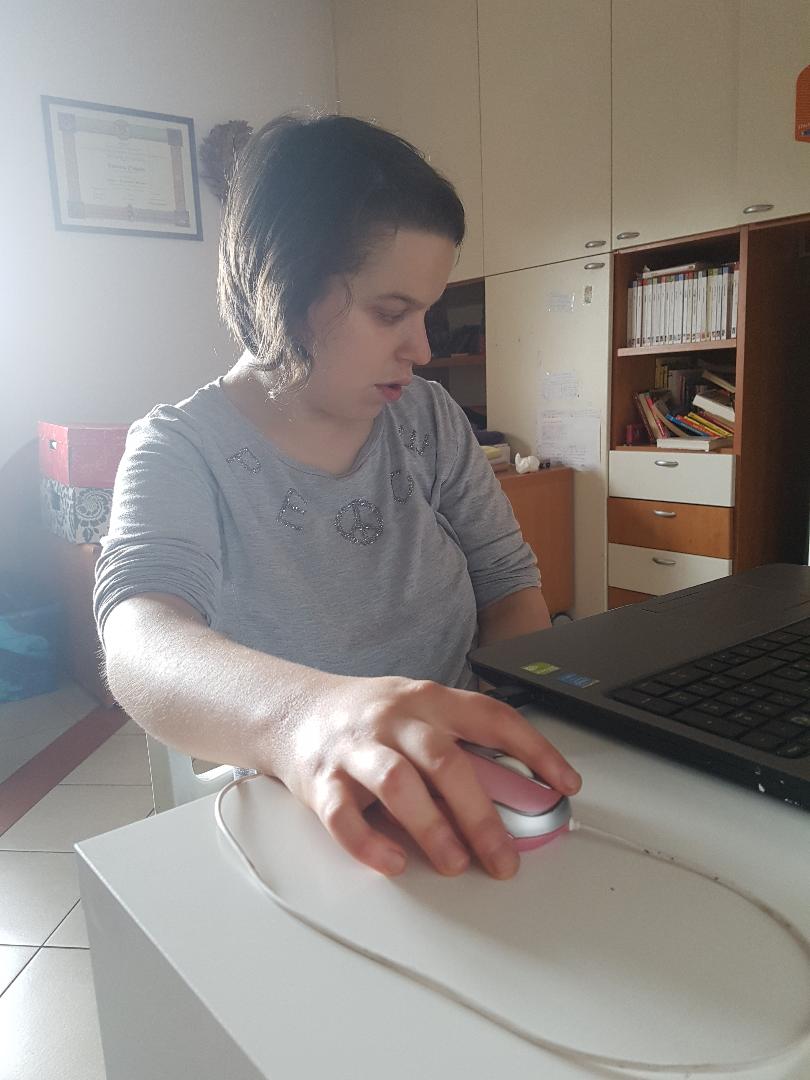